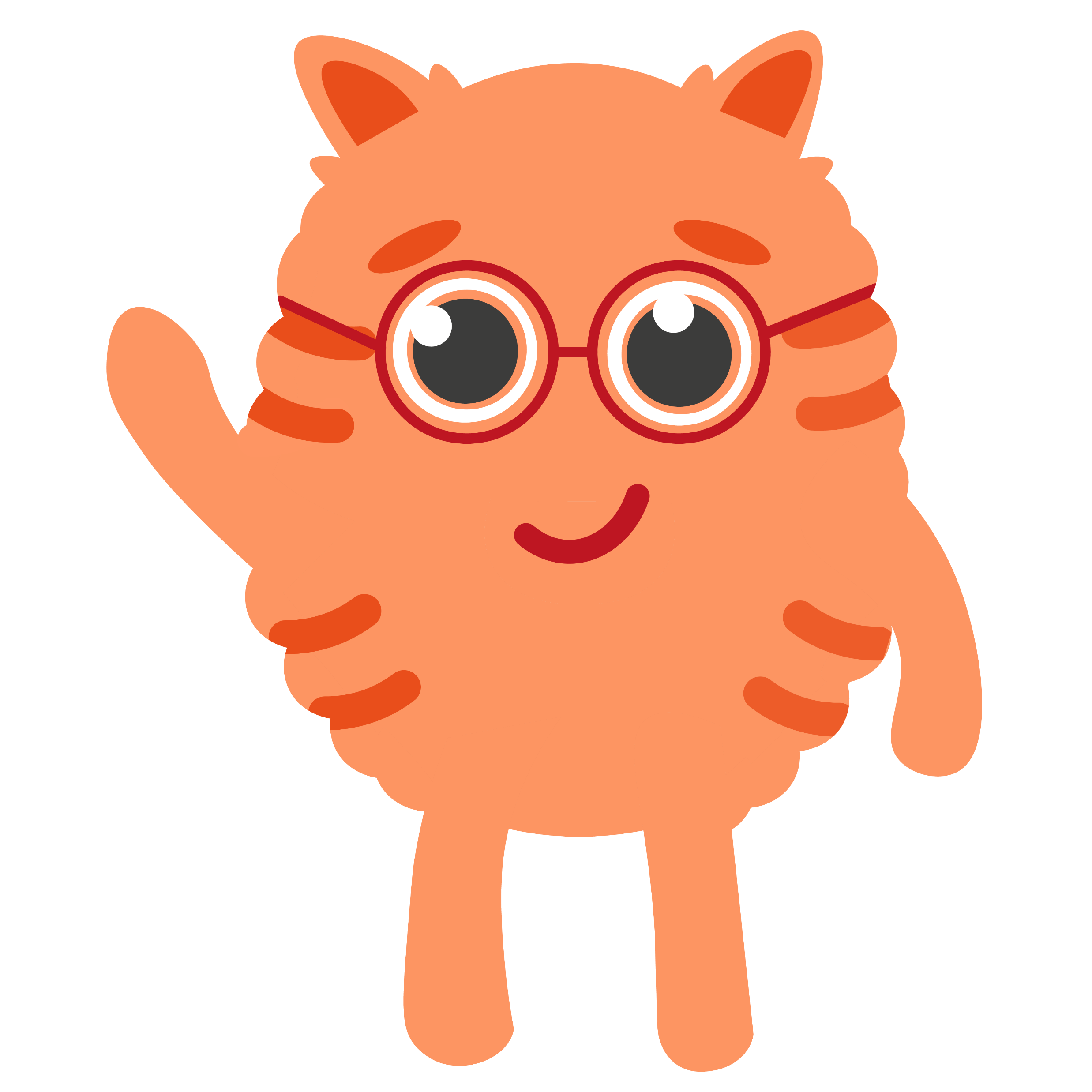 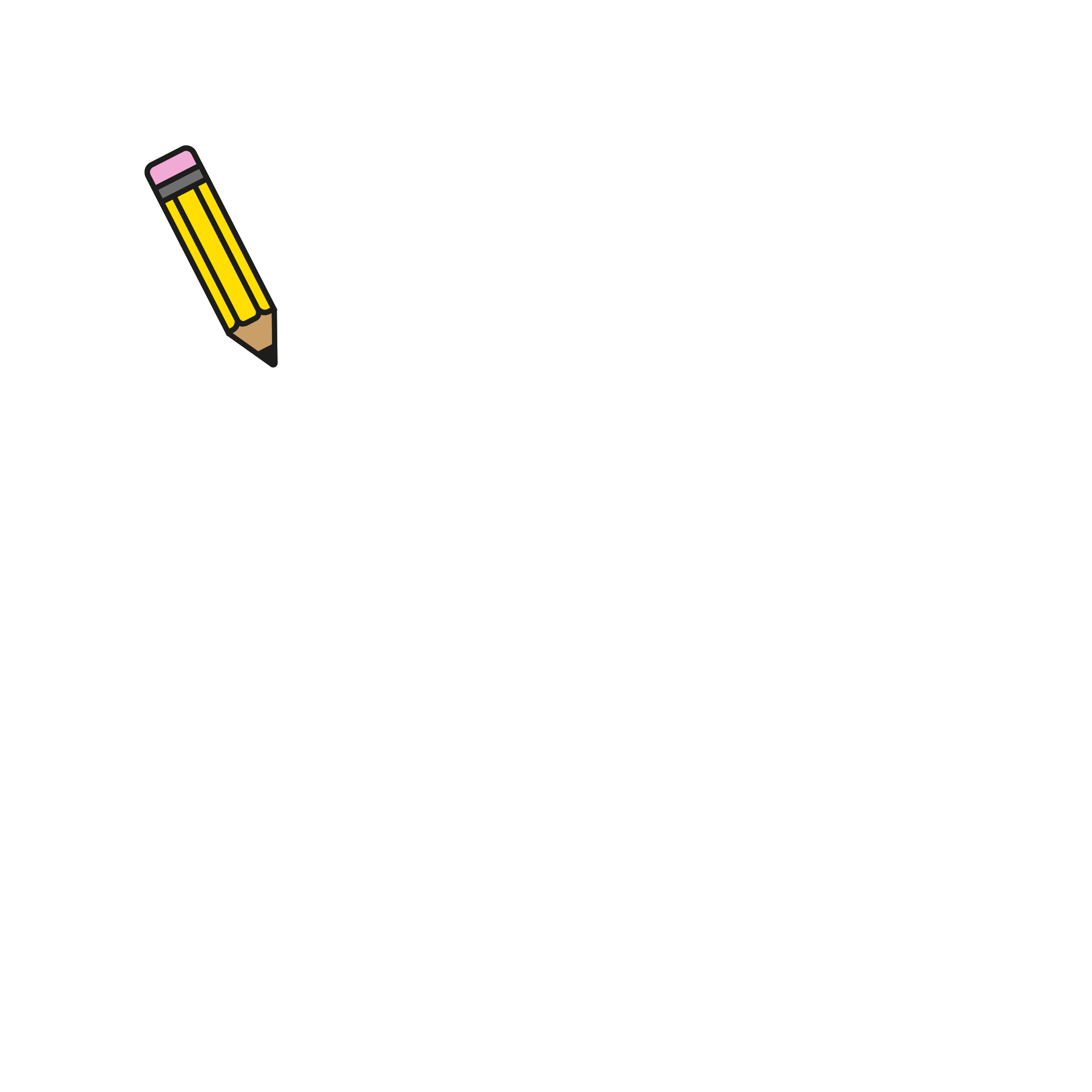 Stage 2 - Week 3
Learning Intention
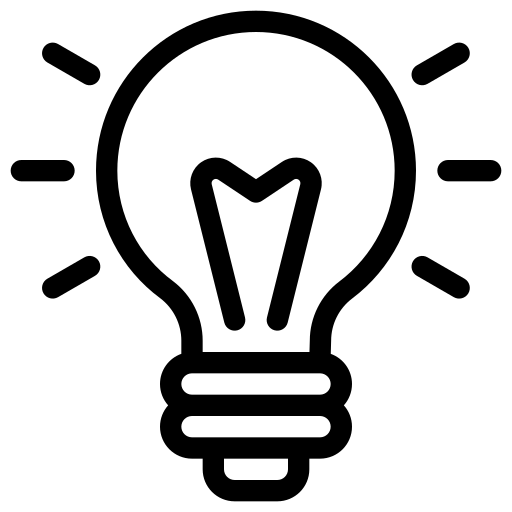 We are learning to use sounds to create words.
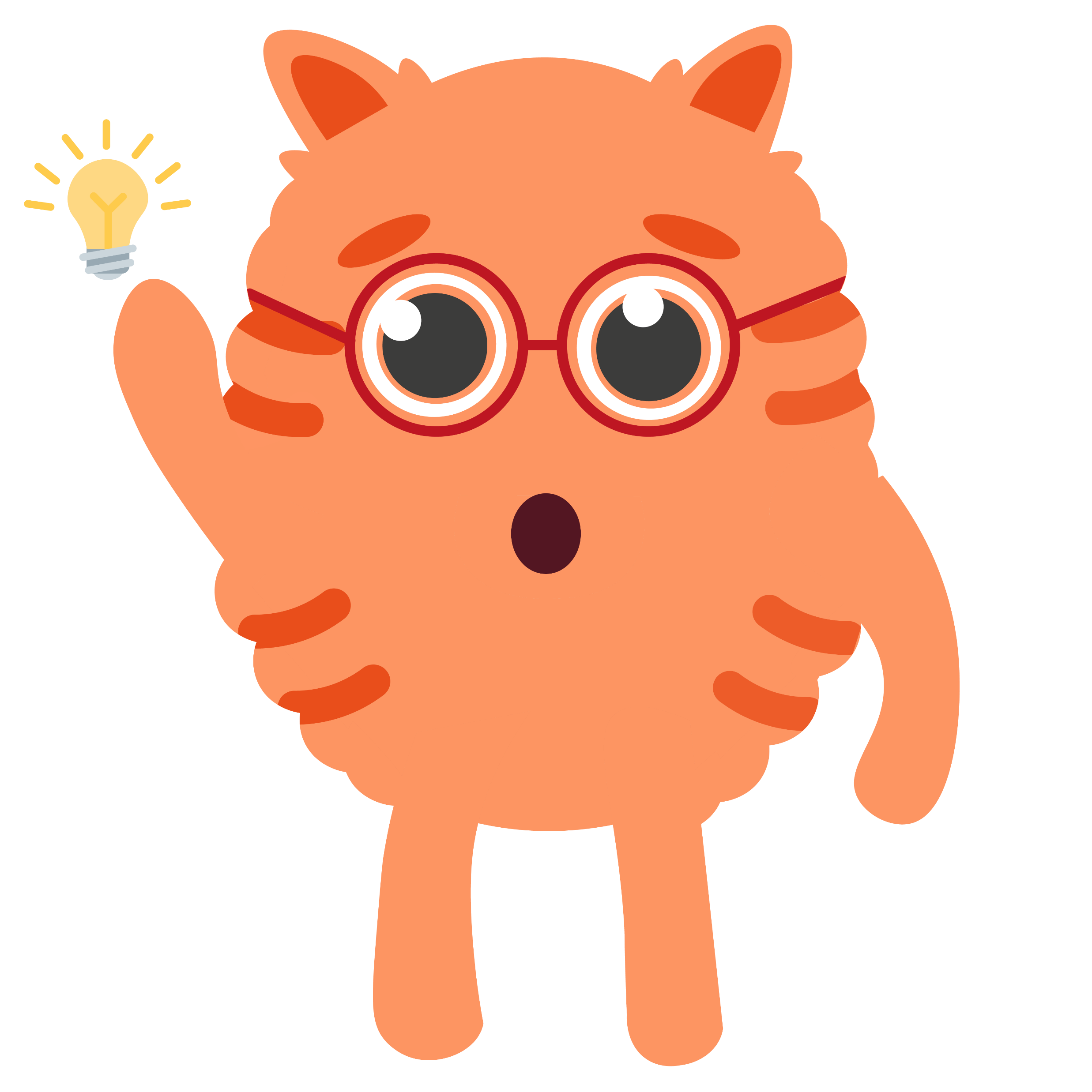 Success Criteria
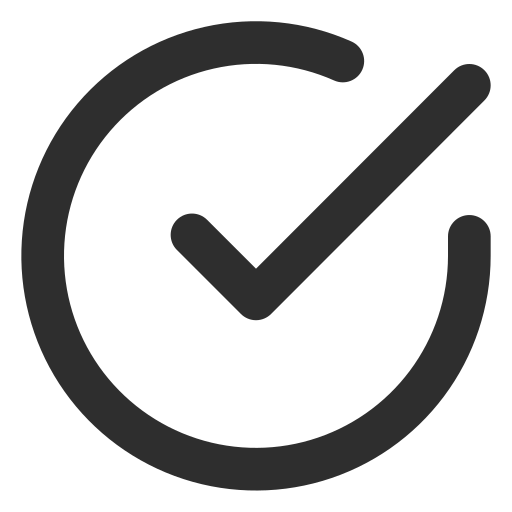 •Identify phonemes.
•Blend the sounds together.
•Read the word.
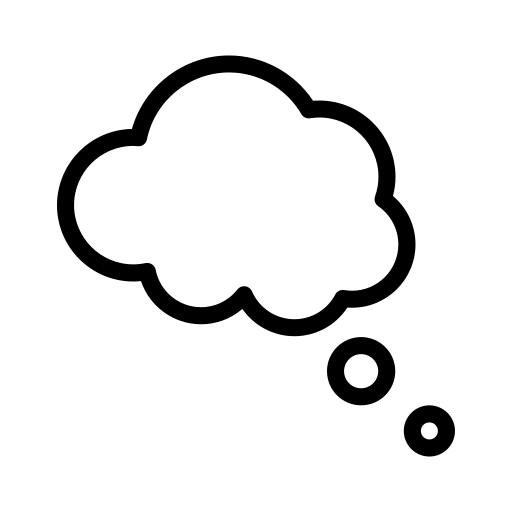 Make sure you are viewing this resource in slideshow mode
Introduction
We are going to practise blending sounds together to read words.
First, let’s revise some of our sounds.
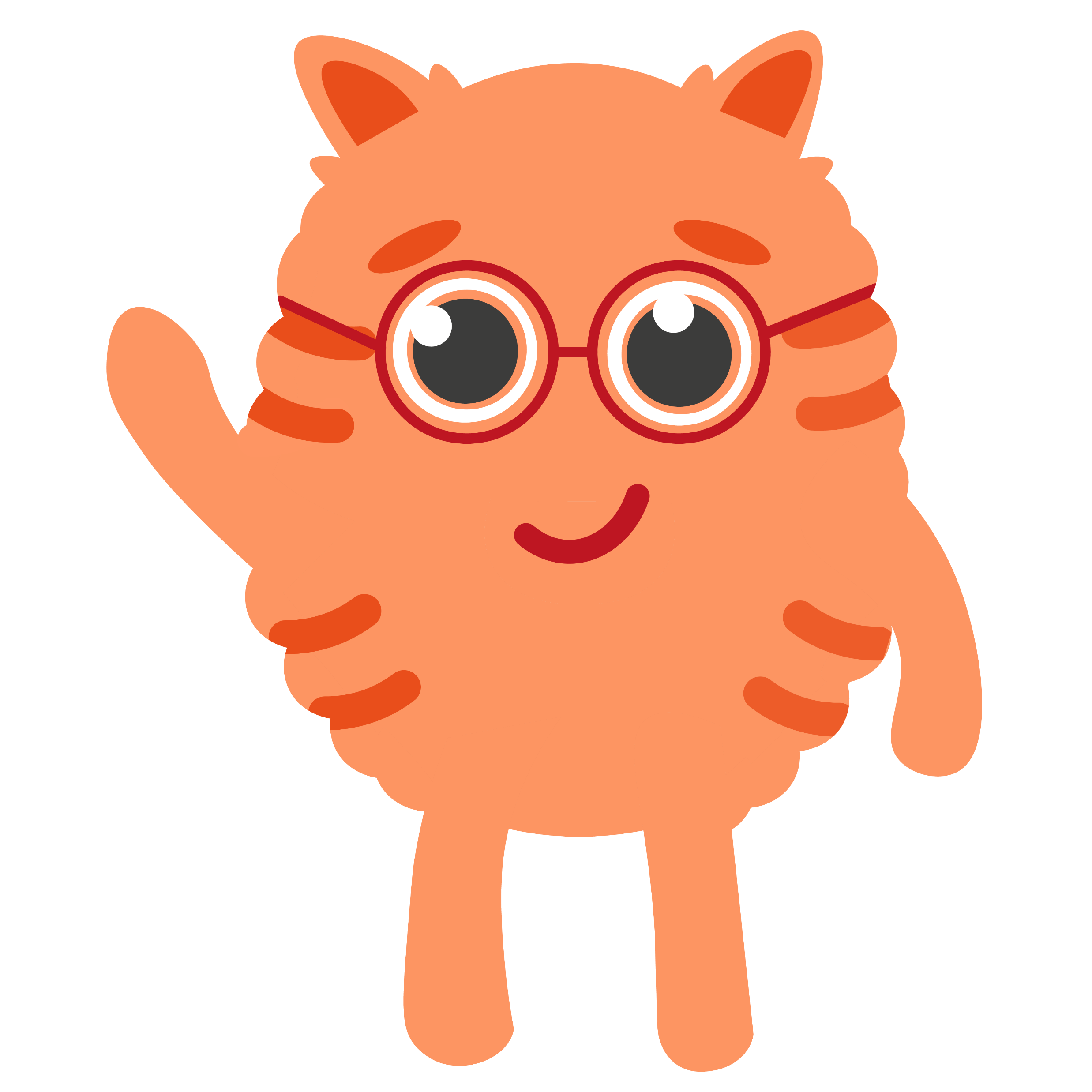 th
wh
oa
ck
oy
ee
oo
ng
x
v
qu
sh
ai
w
ch
Tap to start
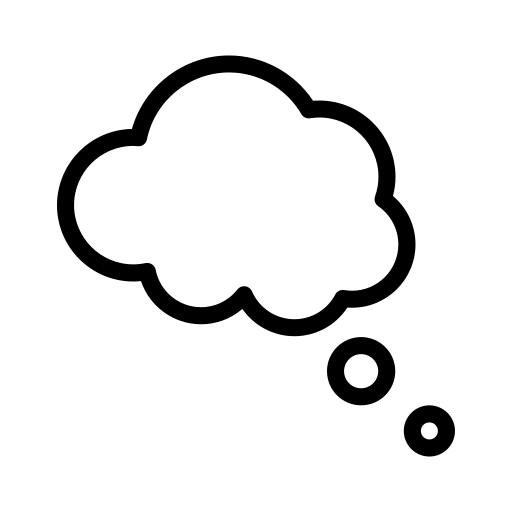 Make sure you are viewing this resource in slideshow mode
Identify
Say each sound when the arrow lights up.
i
qu
t
Tap to start
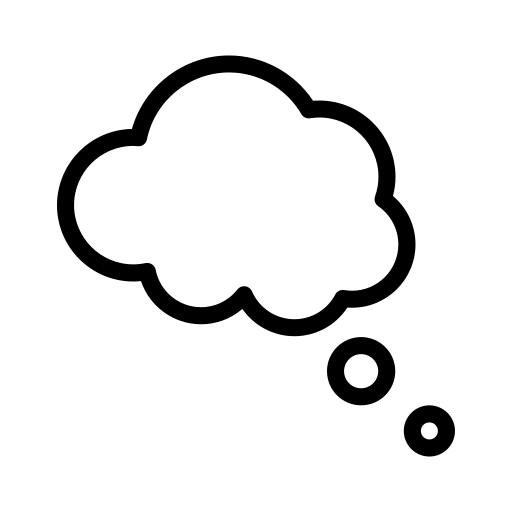 Make sure you are viewing this resource in slideshow mode
Blend
Now, blend with the dinosaur as it moves along.
i
qu
t
Tap to start
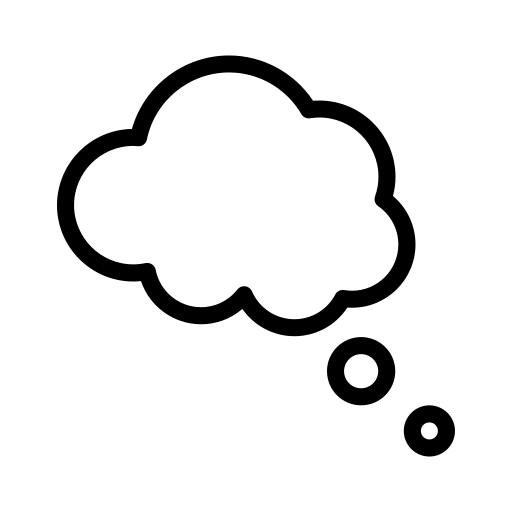 Make sure you are viewing this resource in slideshow mode
Read
Click to reveal the word!
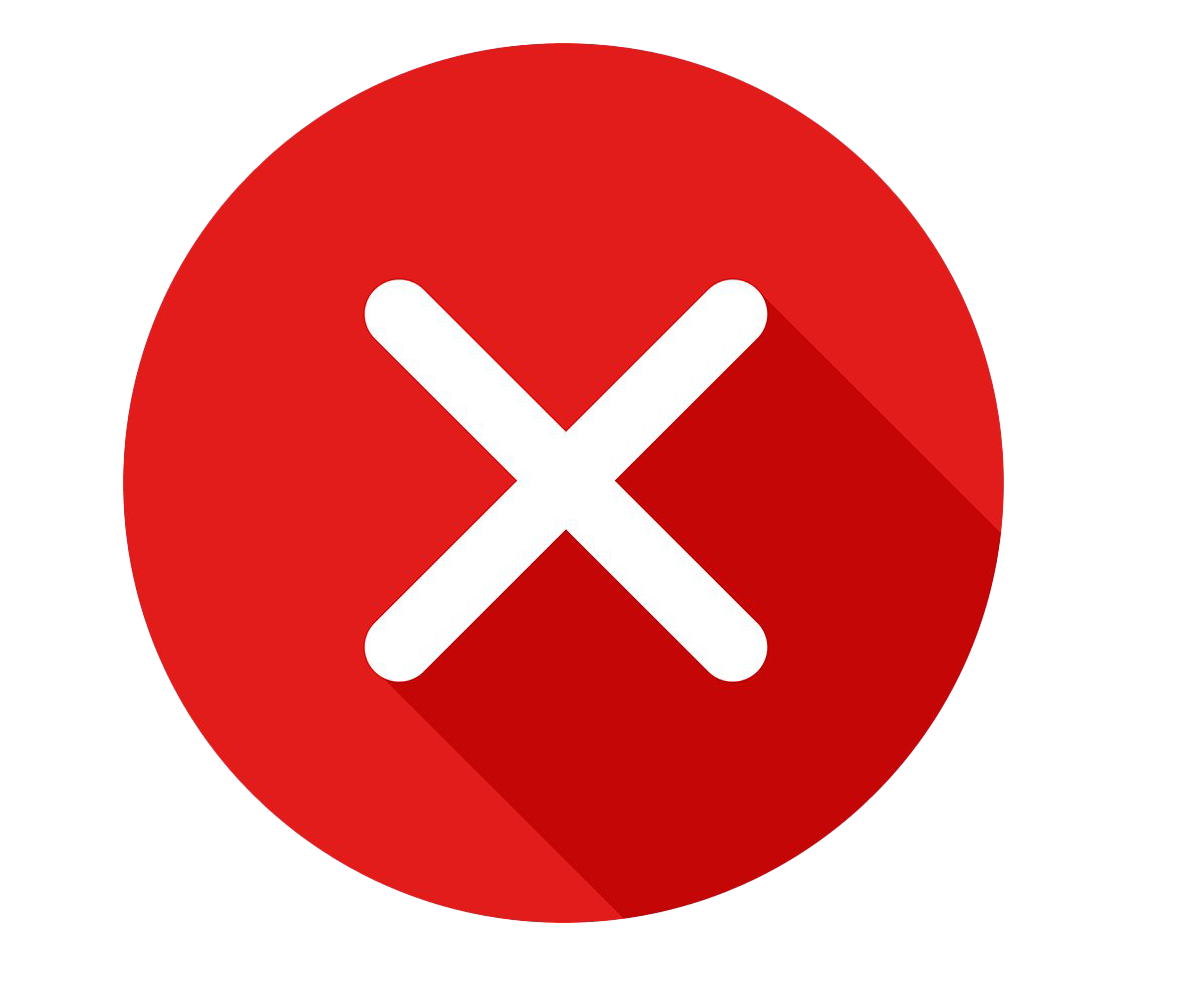 qu
t
i
This Photo by Unknown Author is licensed under CC BY-NC
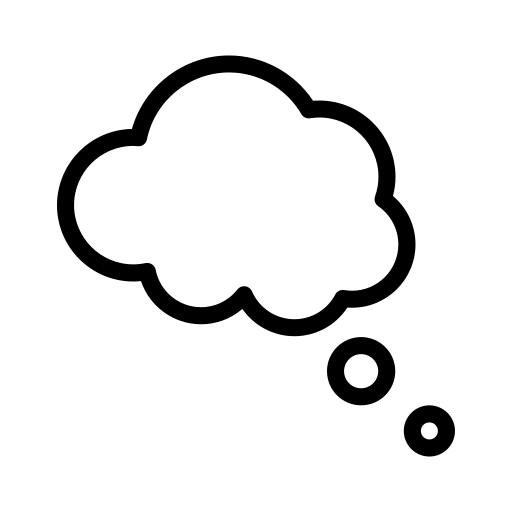 Make sure you are viewing this resource in slideshow mode
Identify
Say each sound when the arrow lights up.
l
ck
f
i
Tap to start
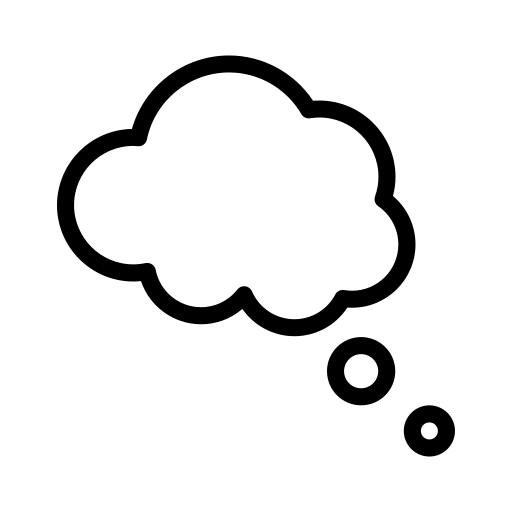 Make sure you are viewing this resource in slideshow mode
Blend
Now, blend with the dinosaur as it moves along.
l
ck
f
i
Tap to start
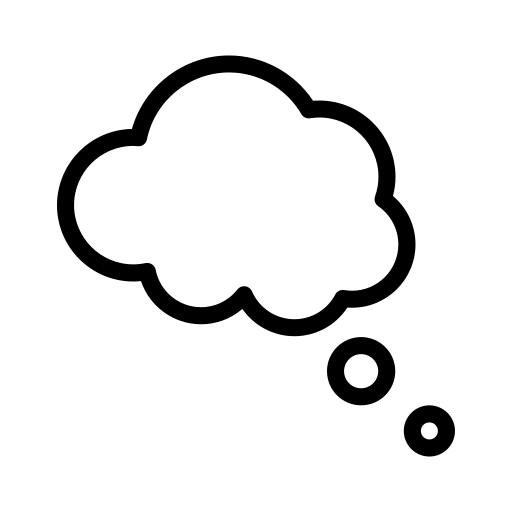 Make sure you are viewing this resource in slideshow mode
Read
Click to reveal the word!
f
l
i
ck
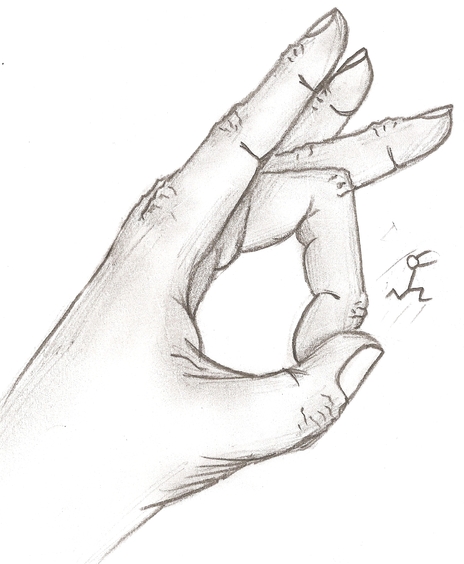 This Photo by Unknown Author is licensed under CC BY-SA-NC
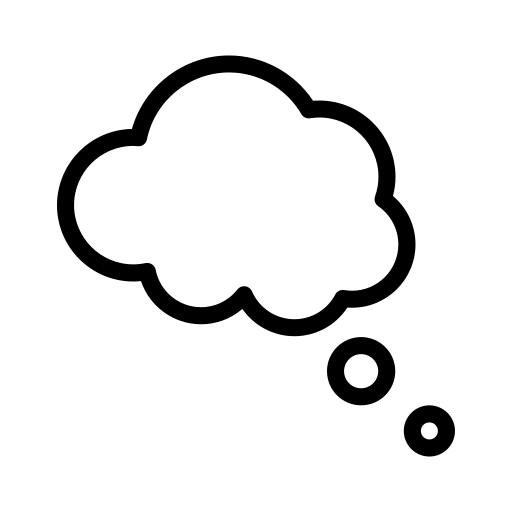 Make sure you are viewing this resource in slideshow mode
Identify
Say each sound when the arrow lights up.
a
r
l
oy
Tap to start
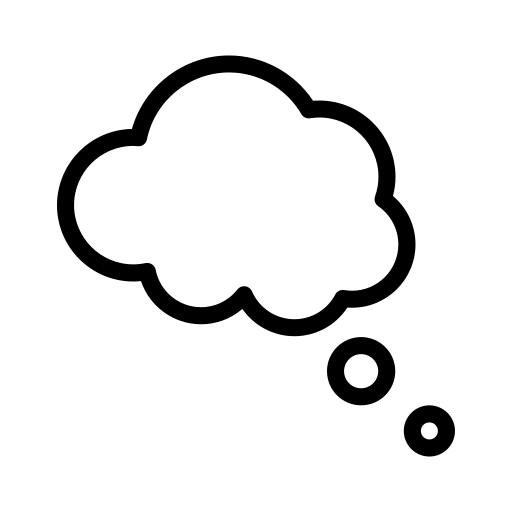 Make sure you are viewing this resource in slideshow mode
Blend
Now, blend with the dinosaur as it moves along.
a
r
l
oy
Tap to start
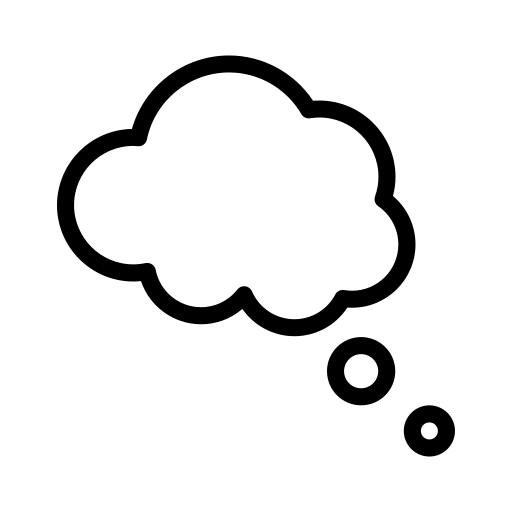 Make sure you are viewing this resource in slideshow mode
Read
Click to reveal the word!
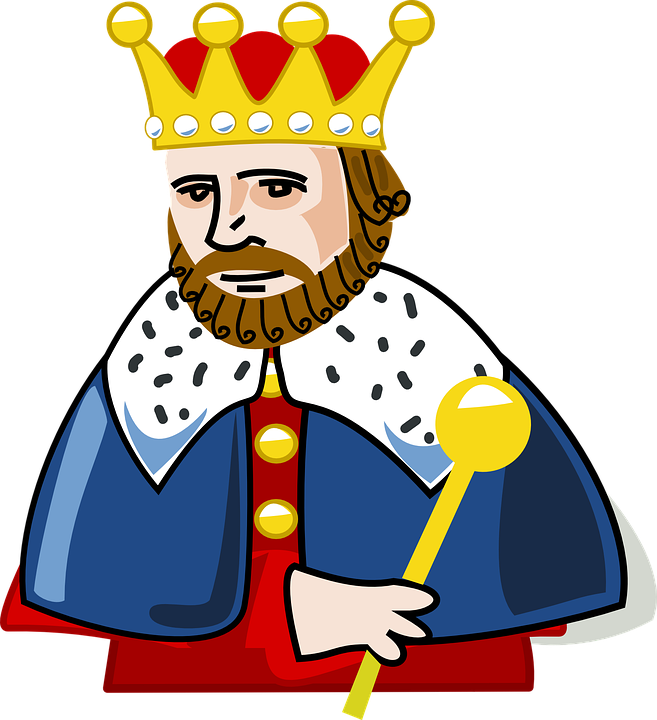 r
l
a
oy
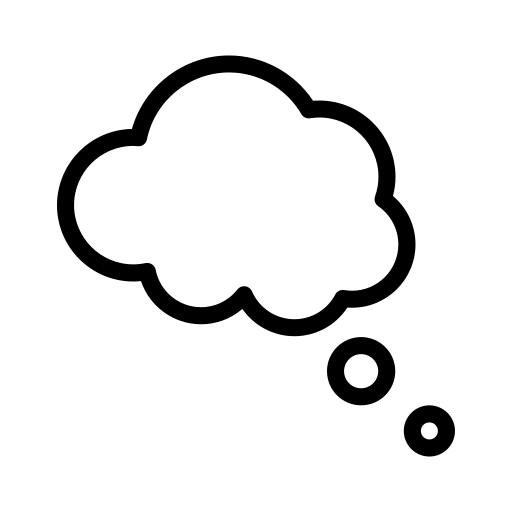 Make sure you are viewing this resource in slideshow mode
Identify
Say each sound when the arrow lights up.
ai
r
b
n
Tap to start
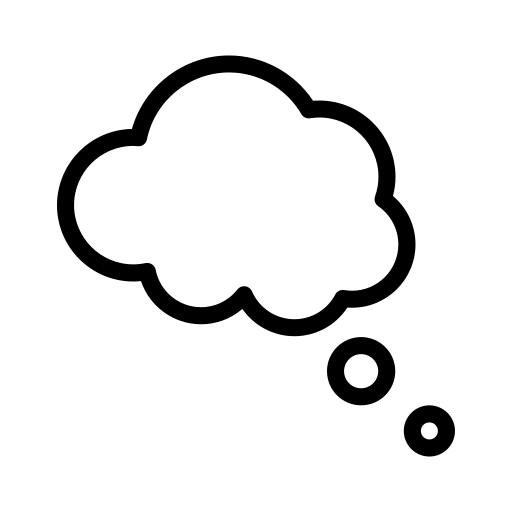 Make sure you are viewing this resource in slideshow mode
Blend
Now, blend with the dinosaur as it moves along.
ai
r
b
n
Tap to start
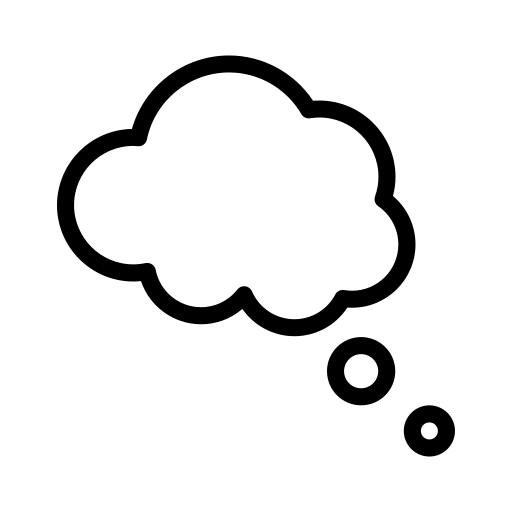 Make sure you are viewing this resource in slideshow mode
Read
Click to reveal the word!
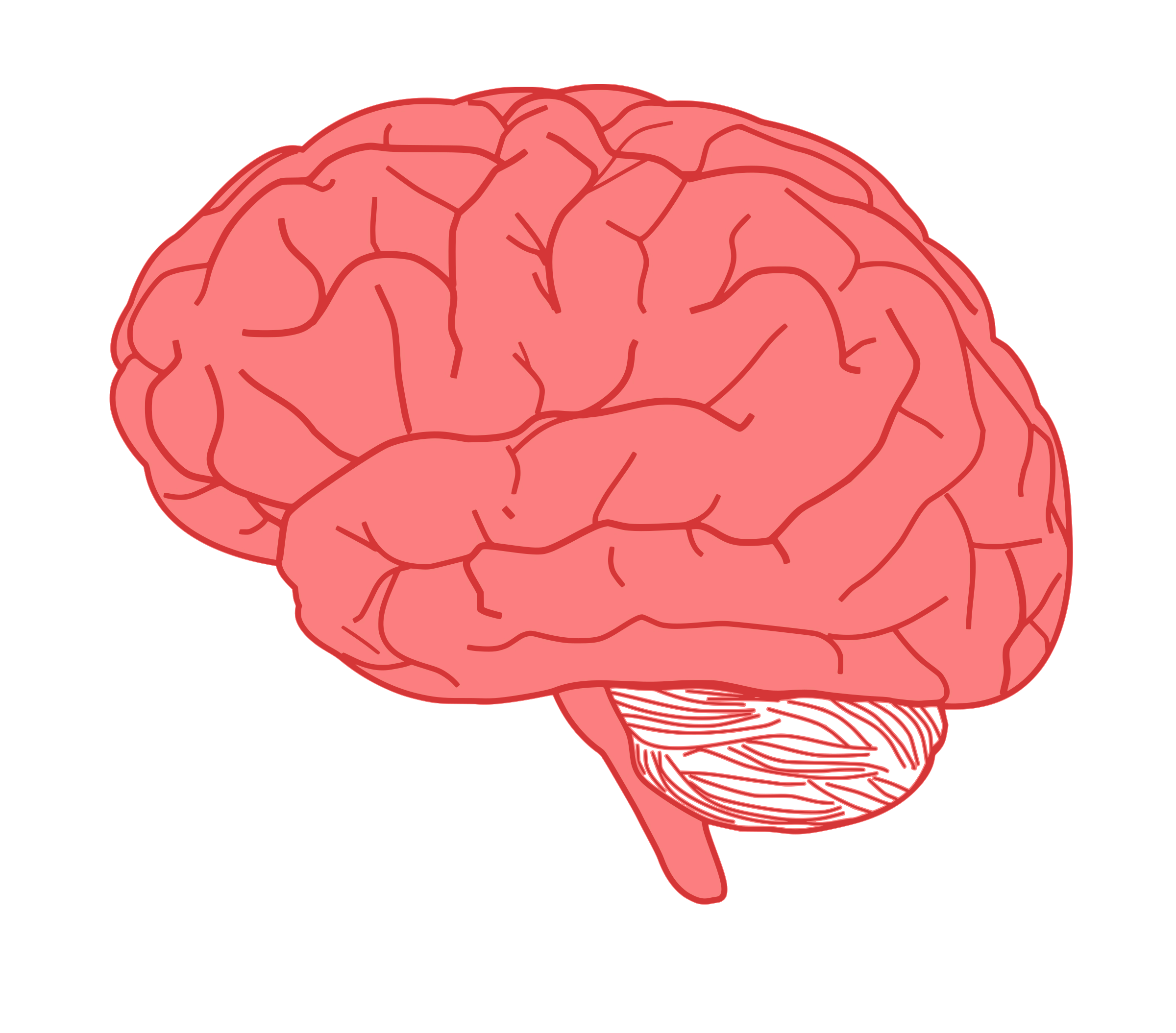 ai
b
n
r
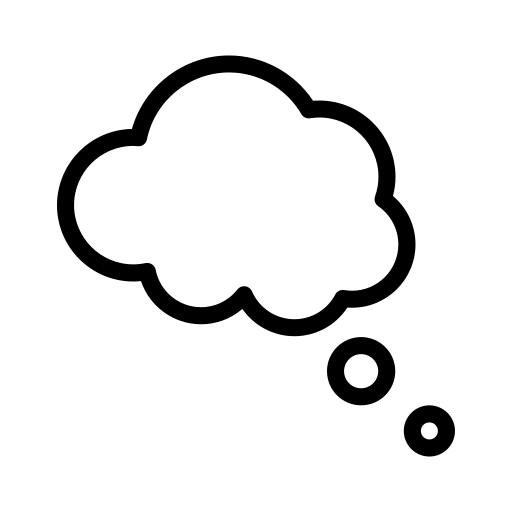 Make sure you are viewing this resource in slideshow mode
Identify
Say each sound when the arrow lights up.
oa
b
t
Tap to start
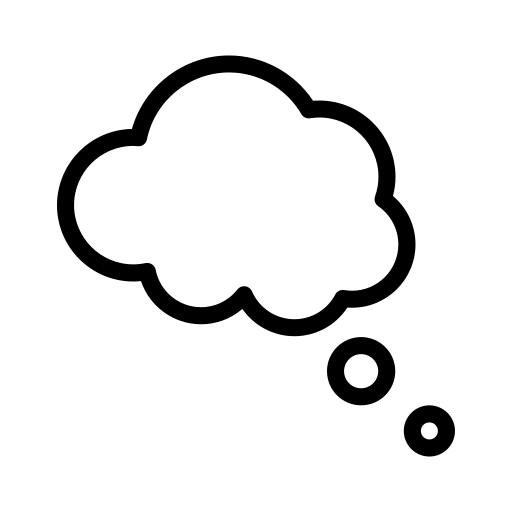 Make sure you are viewing this resource in slideshow mode
Blend
Now, blend with the dinosaur as it moves along.
b
oa
t
Tap to start
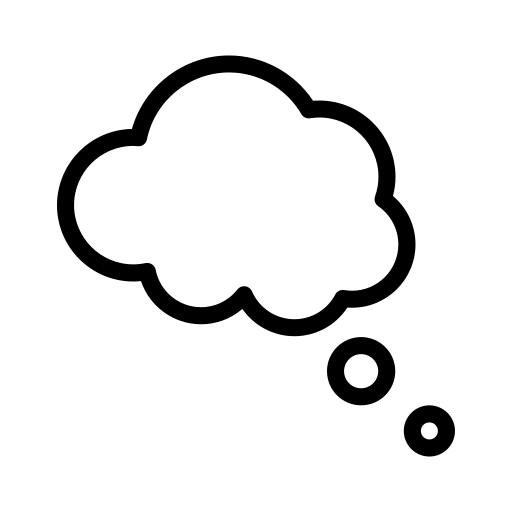 Make sure you are viewing this resource in slideshow mode
Read
Click to reveal the word!
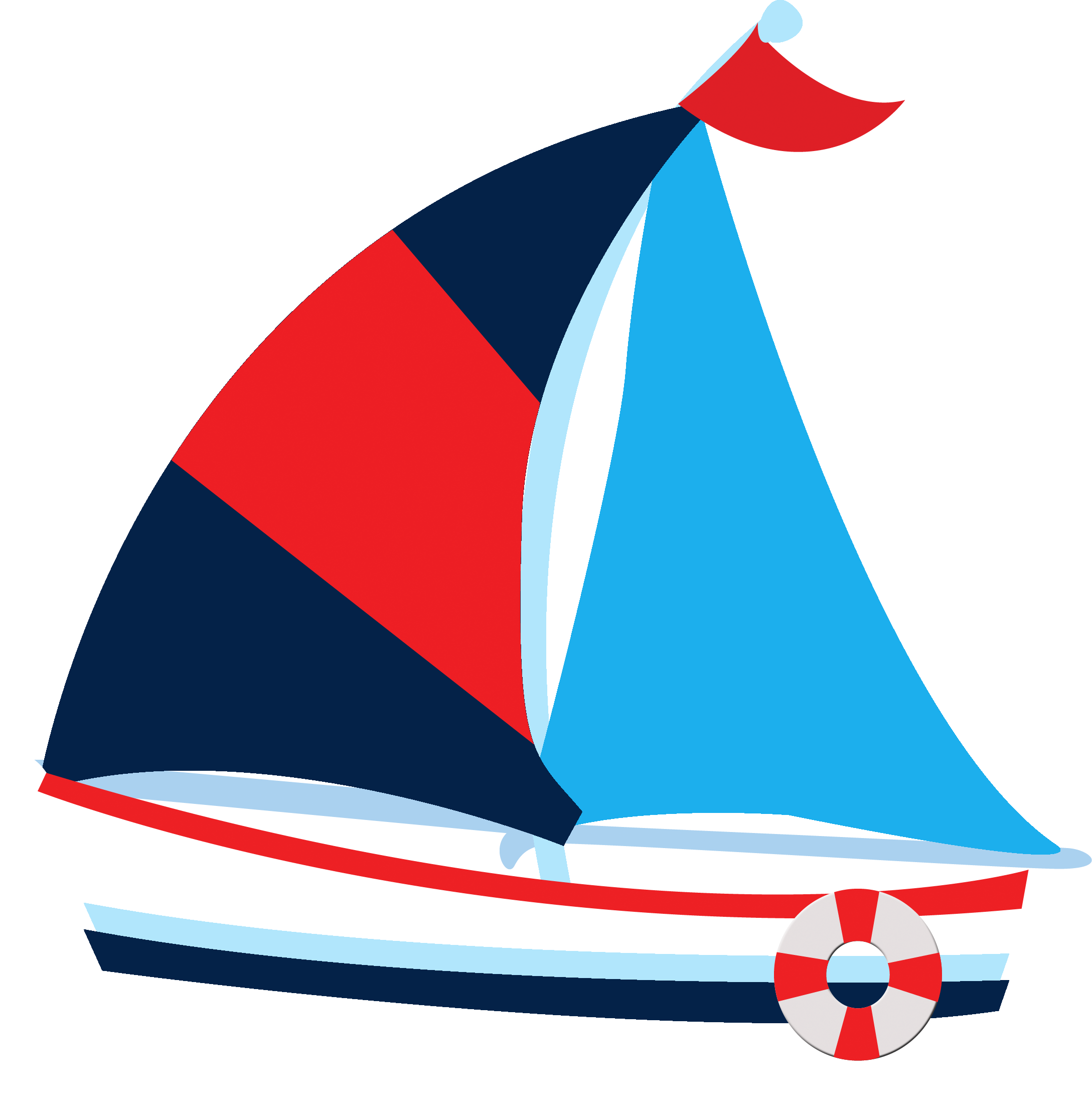 b
t
oa
This Photo by Unknown Author is licensed under CC BY-NC
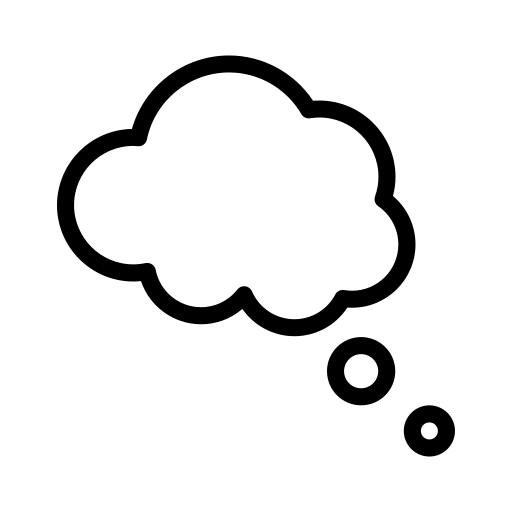 Make sure you are viewing this resource in slideshow mode
Identify
Say each sound when the arrow lights up.
r
ai
ch
Tap to start
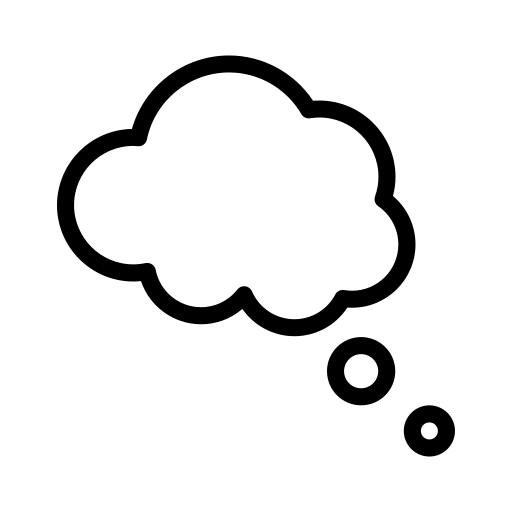 Make sure you are viewing this resource in slideshow mode
Blend
Now, blend with the dinosaur as it moves along.
r
ai
ch
Tap to start
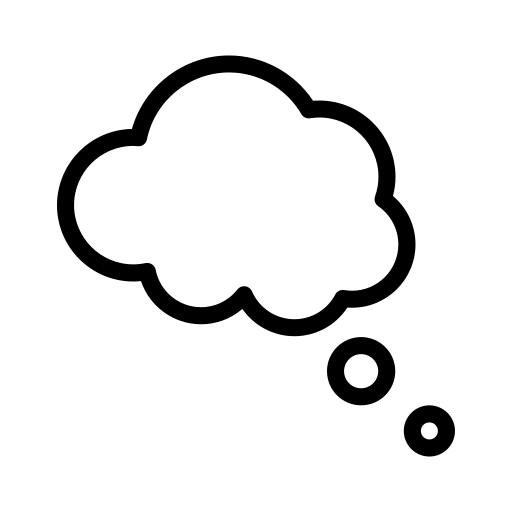 Make sure you are viewing this resource in slideshow mode
Read
Click to reveal the word!
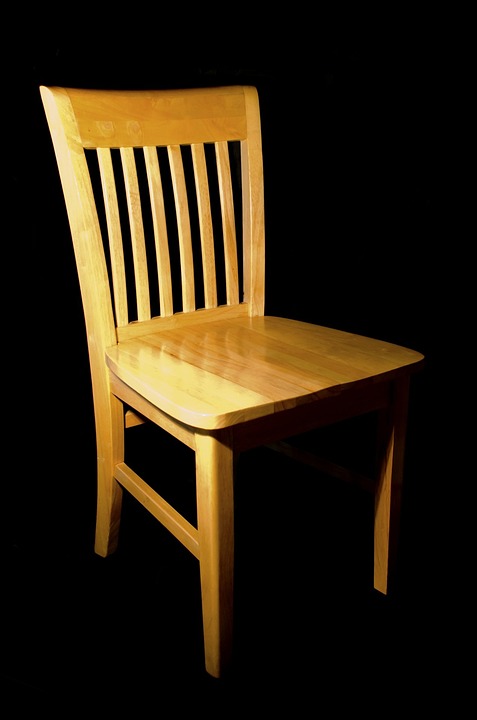 ch
ai
r
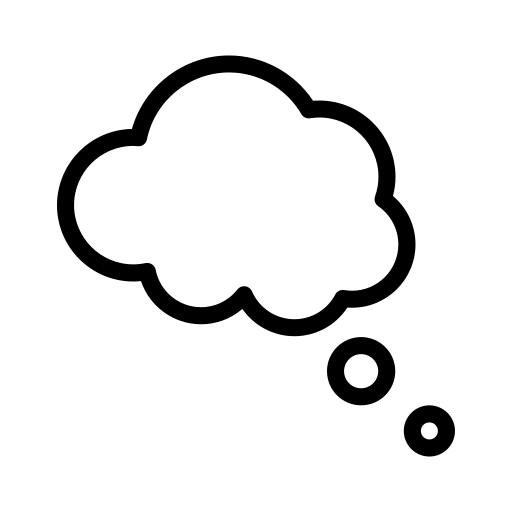 Make sure you are viewing this resource in slideshow mode
Identify
Say each sound when the arrow lights up.
oa
r
d
Tap to start
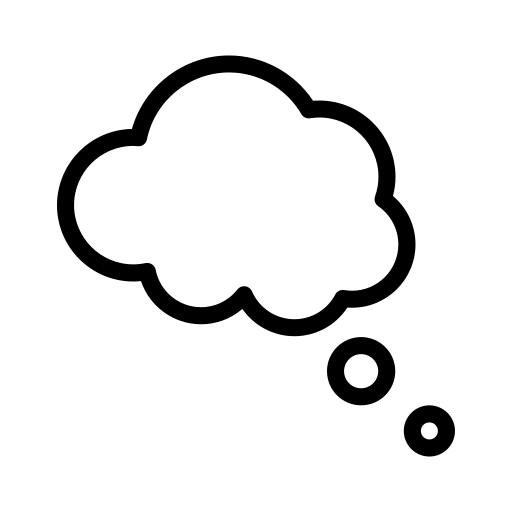 Make sure you are viewing this resource in slideshow mode
Blend
Tap to start
Now, blend with the dinosaur as it moves along.
oa
r
d
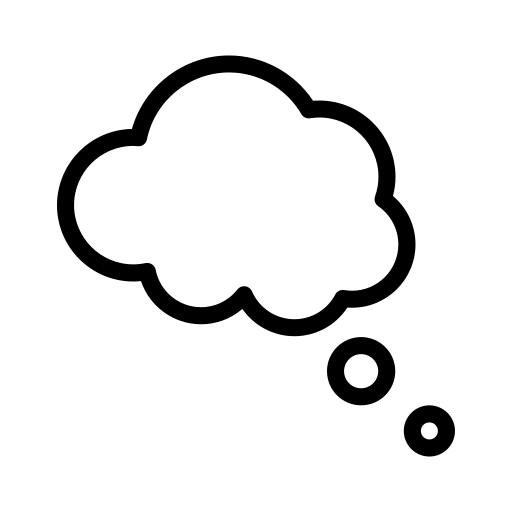 Make sure you are viewing this resource in slideshow mode
Read
Click to reveal the word!
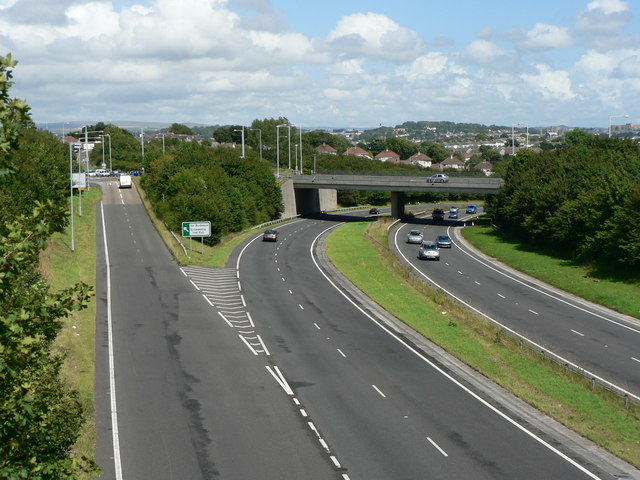 d
oa
r
This Photo by Unknown Author is licensed under CC BY-SA
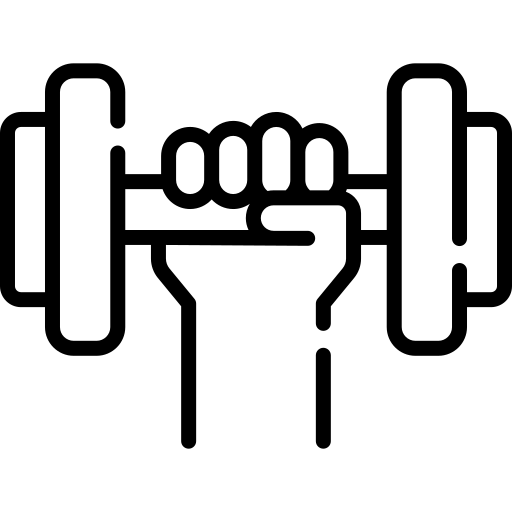 Practise
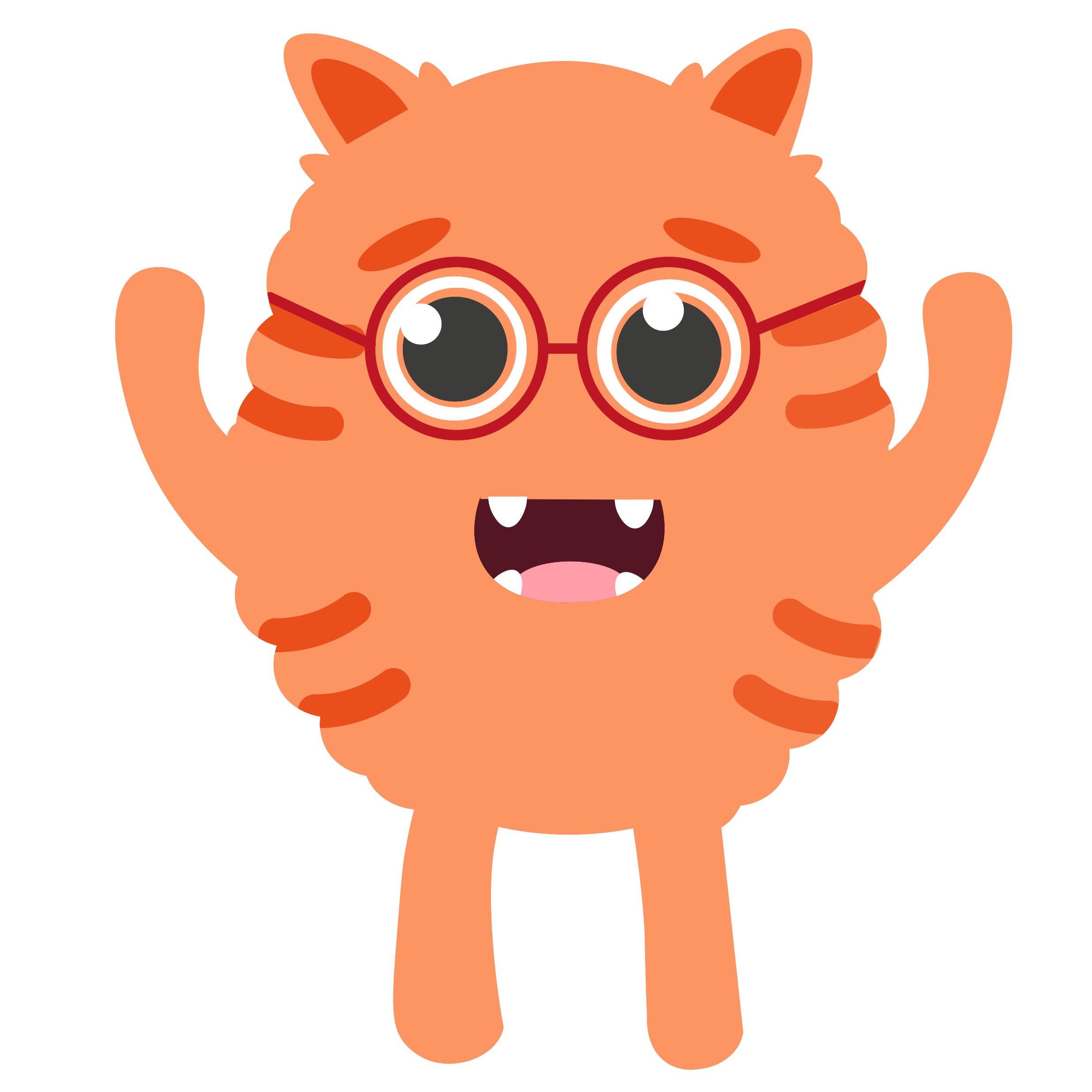 Use these codes to practise more on Educandy.
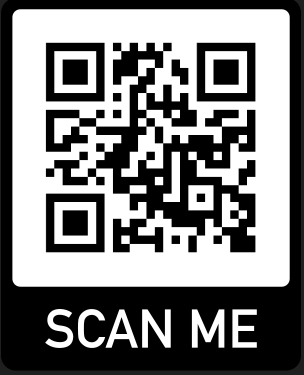 Scan or click to start.
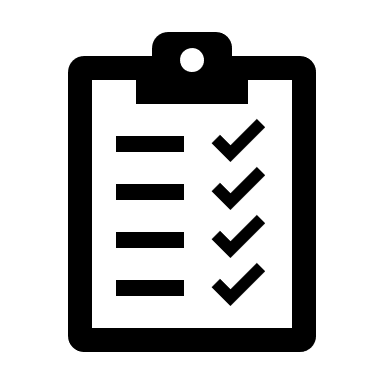 Self Assessment
We will know if we have been successful if we can

•Identify phonemes.
•Blend the sounds together.
•Read the word.
I need more help
I am getting there
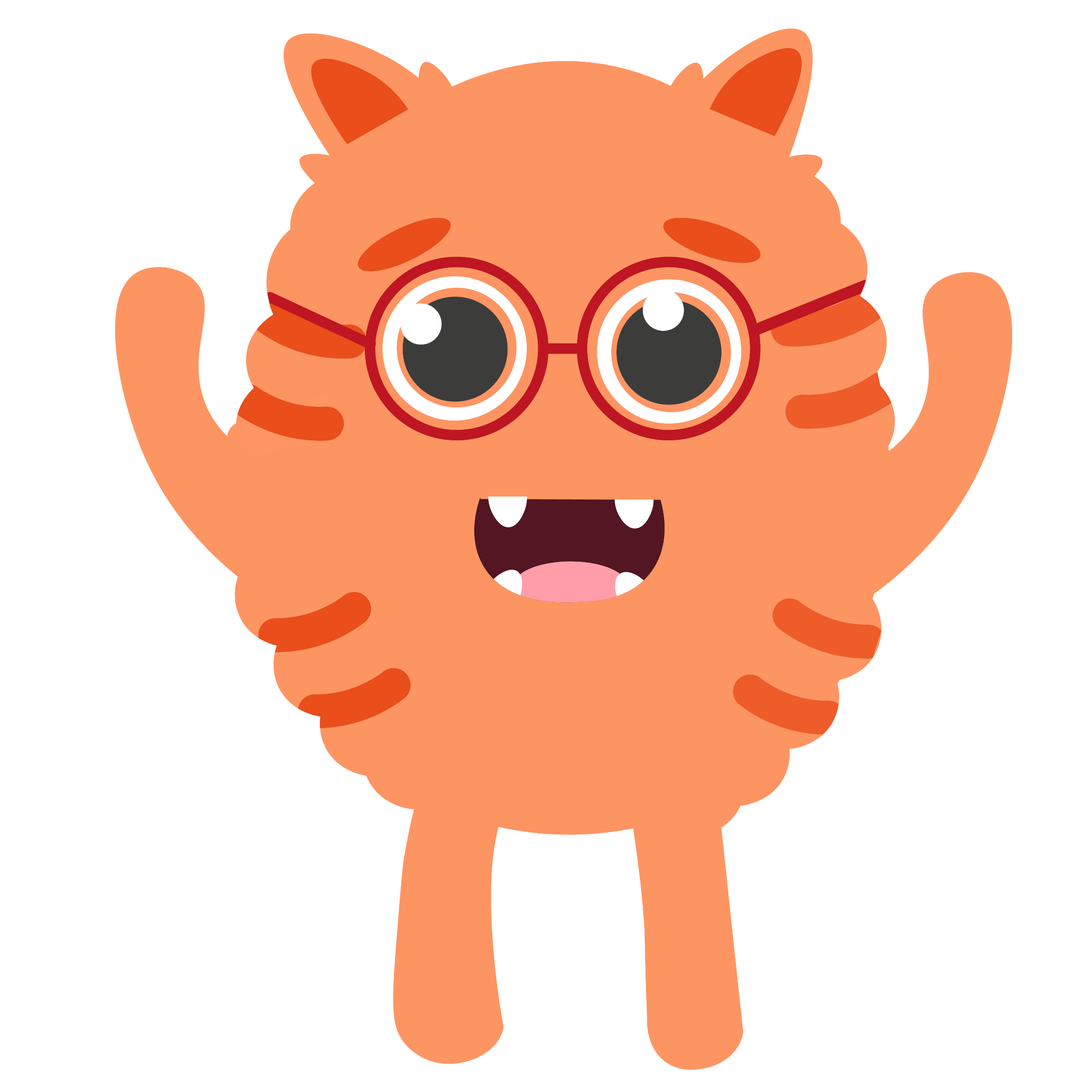 I can do this
Share your learning
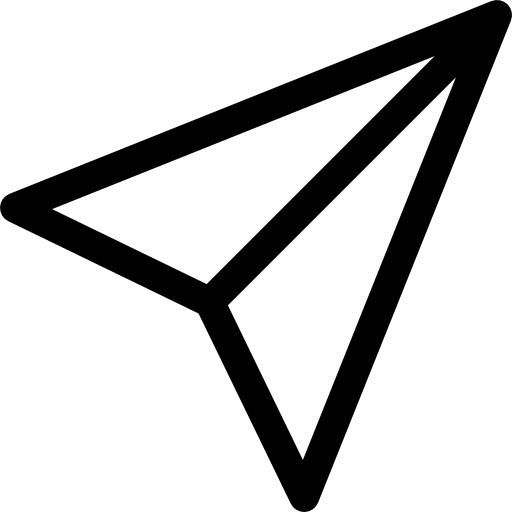 We love to see you all taking part in our lessons. Remember to share your learning with us on Twitter.
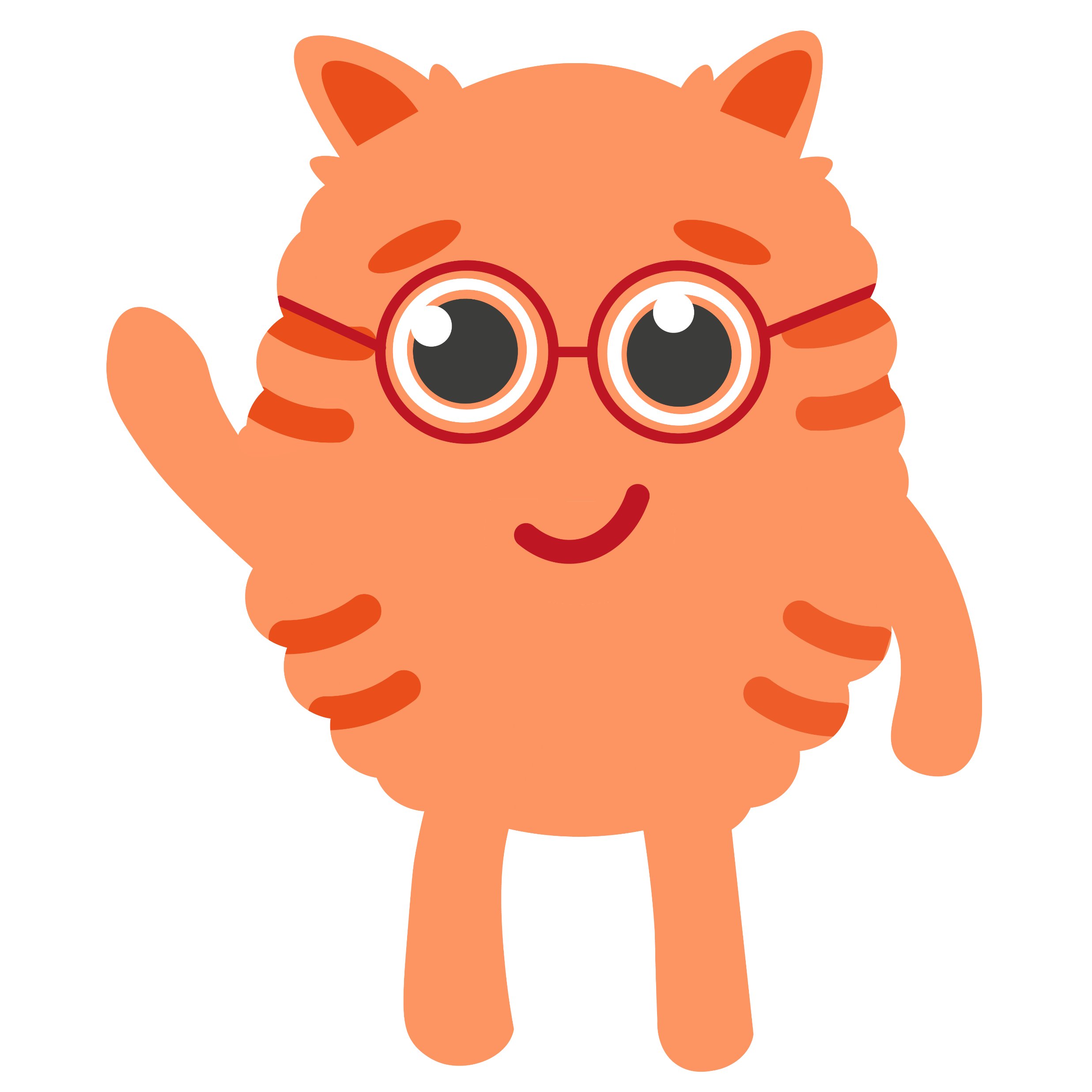 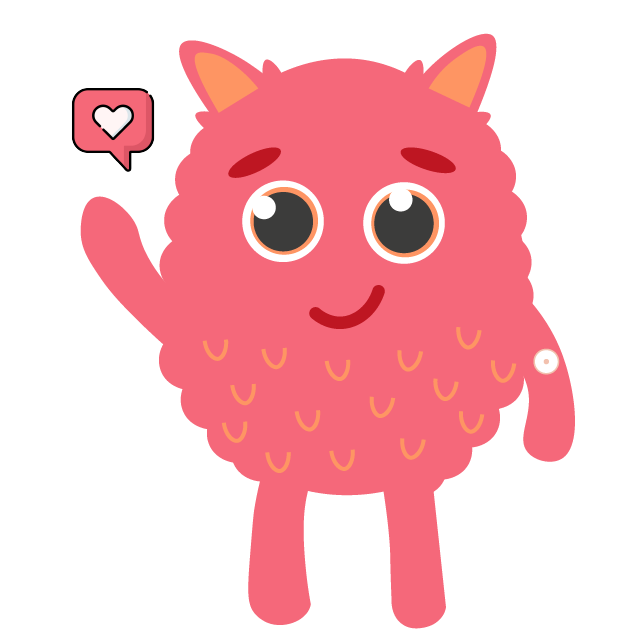 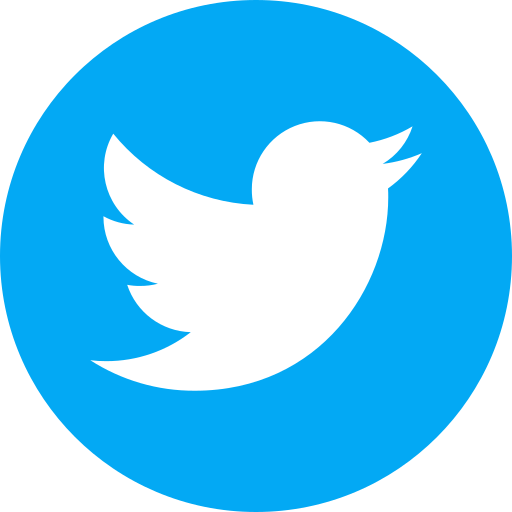 @NLDigitalSchool
#NLVirtualClassroom
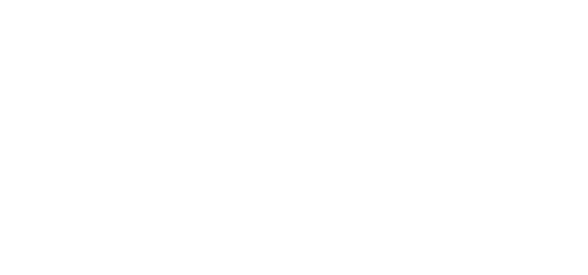 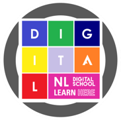 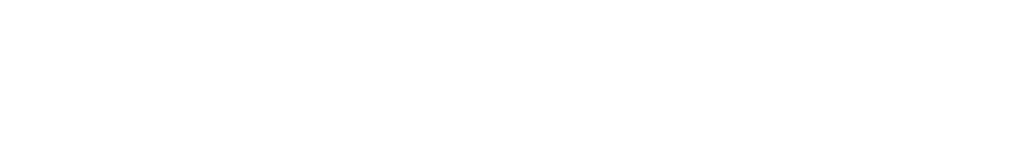 Images sourced from flaticon